Jeremiah 6:16
“Thus saith the LORD, Stand ye in the ways; and see, and ask for the old paths, where is the good way, and walk therein, and ye shall find rest for your souls. But they said, We will not walk therein.”
Seeking the Old Paths
Seeking the Old Paths
OLD ?!?!?!?!?!?!
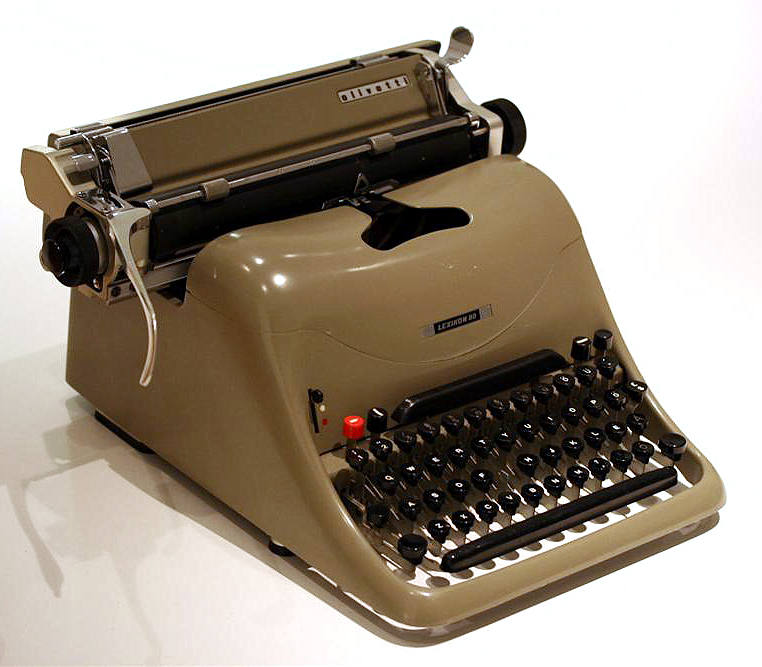 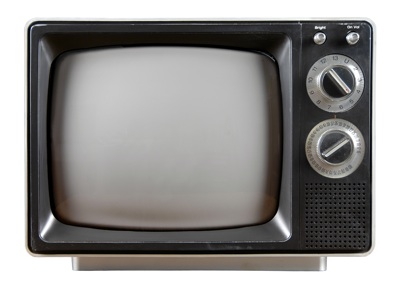 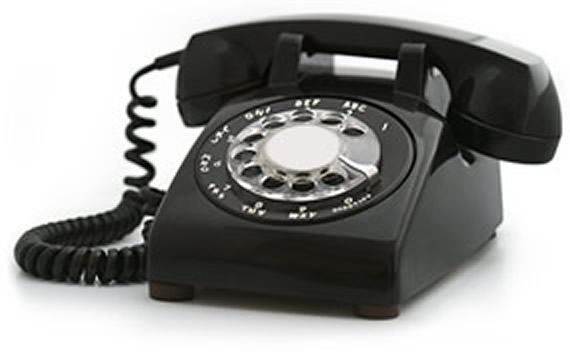 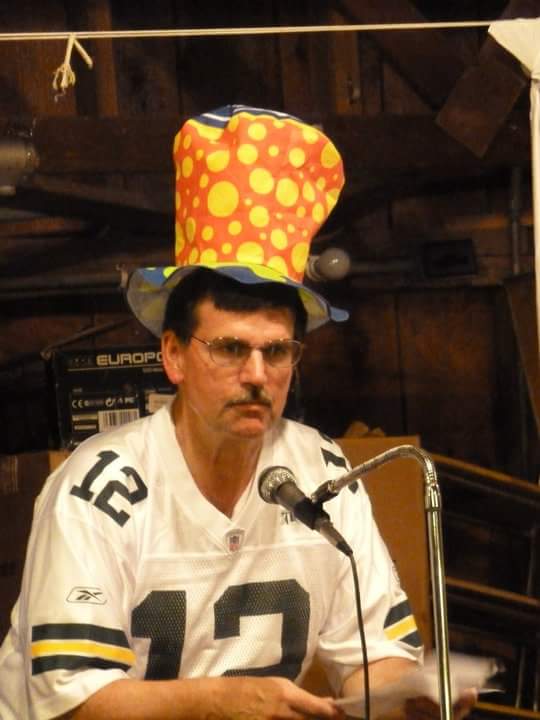 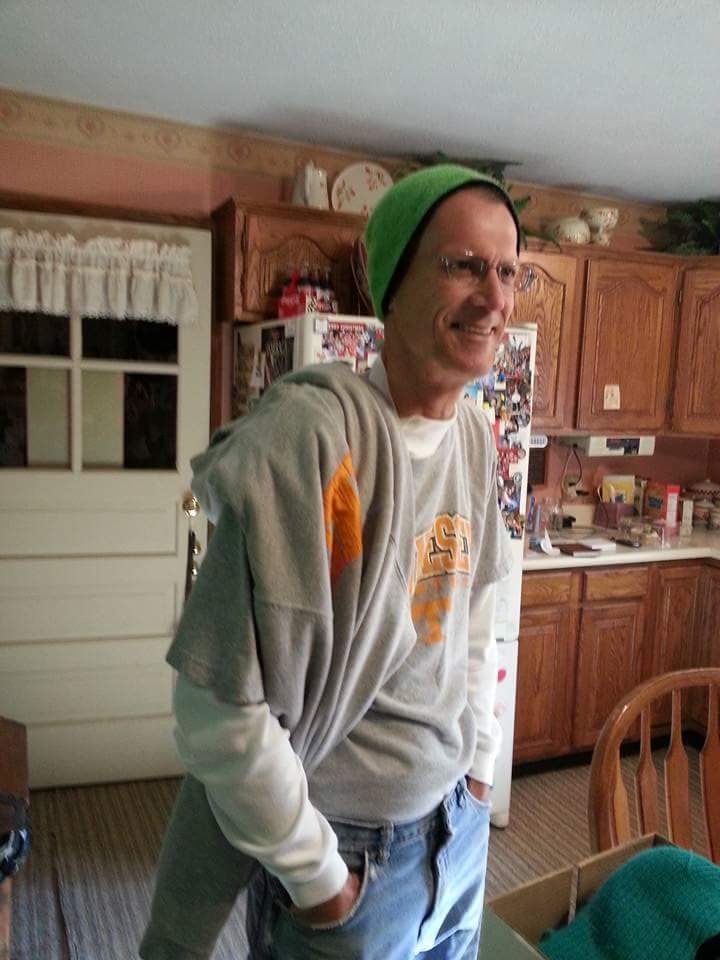 Old     bad
Old     bad
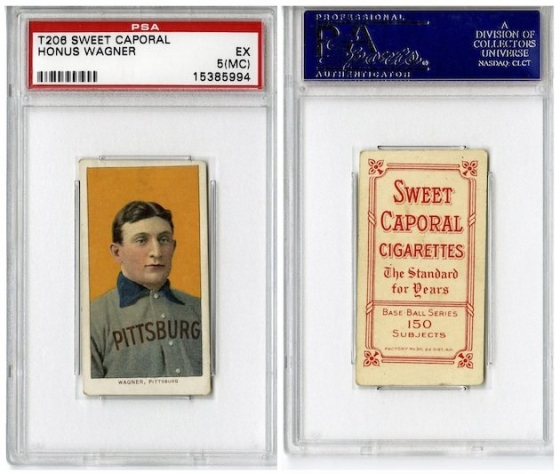 $2,800,000
Job 22:15
“Hast thou marked the old way which wicked men have trodden?”
Romans 15:4
“For whatsoever things were written aforetime were written for our learning, that we through patience and comfort of the scriptures might have hope.”
Romans 15:4
“For whatsoever things were written aforetime were written for our learning, that we through patience and comfort of the scriptures might have hope.”
Romans 15:4
“For whatsoever things were written aforetime were written for our learning, that we through patience and comfort of the scriptures might have hope.”
I Corinthians 10:11
“Now all these things happened to them as examples, and they were written for our admonition, upon whom the ends of the ages have come.”
I Corinthians 10:11
“Now all these things happened to them as examples, and they were written for our admonition, upon whom the ends of the ages have come.”
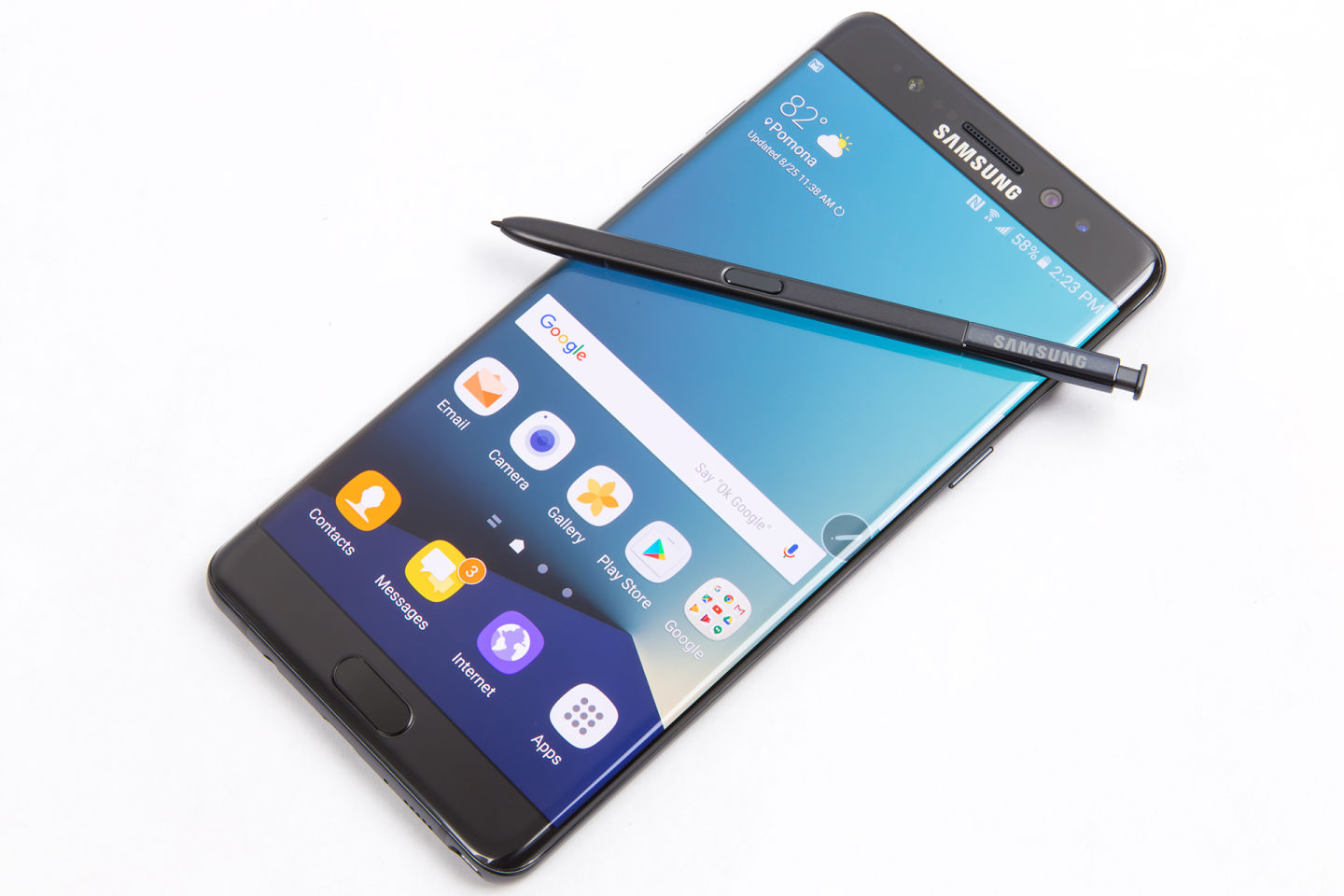 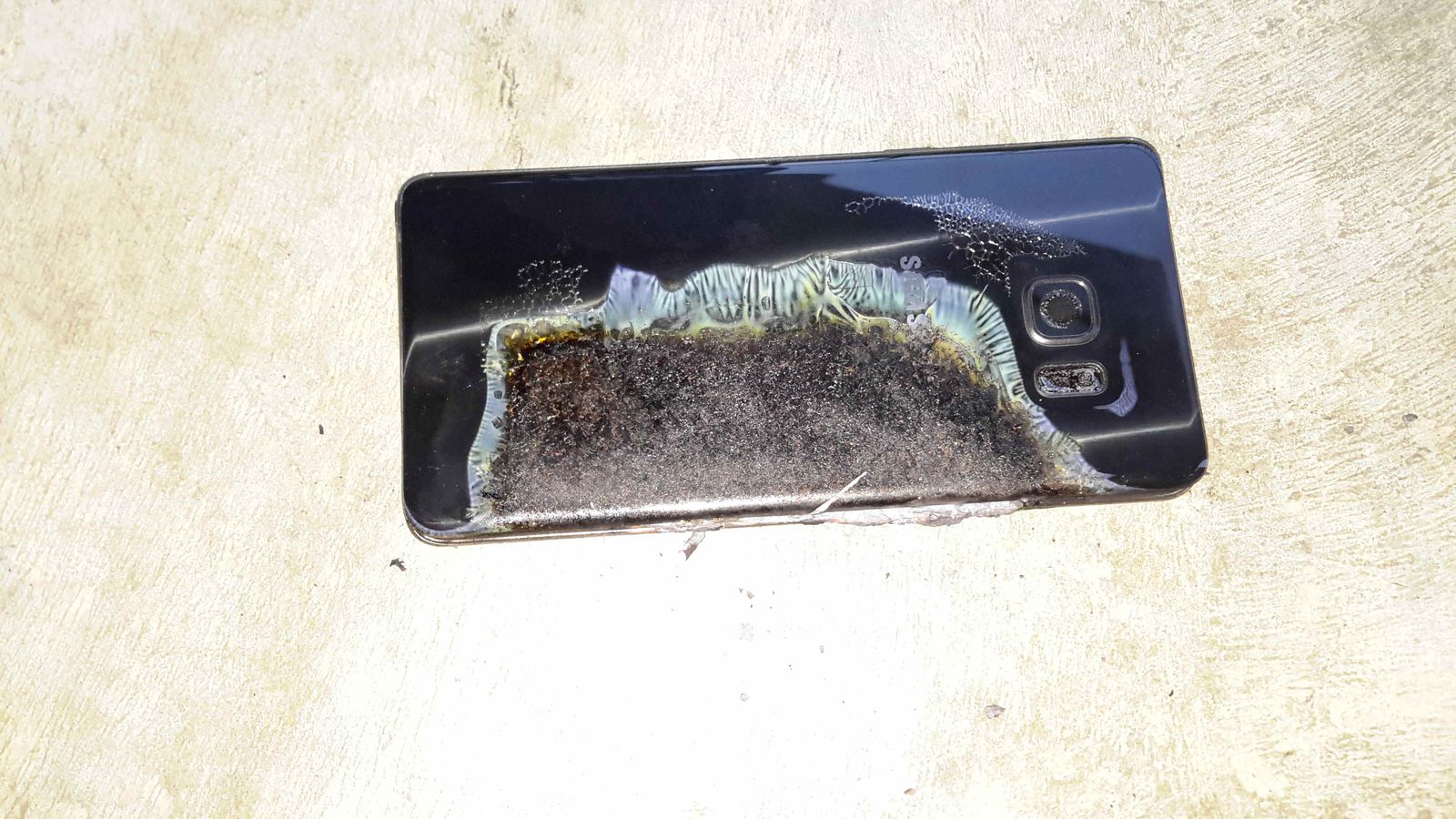 Acts 17:16-21
21) “(For all the Athenians and strangers which were there spent their time in nothing else, but either to tell, or to hear some new thing.)”
Acts 17:16-21
21) “(For all the Athenians and strangers which were there spent their time in nothing else, but either to tell, or to hear some new thing.)”
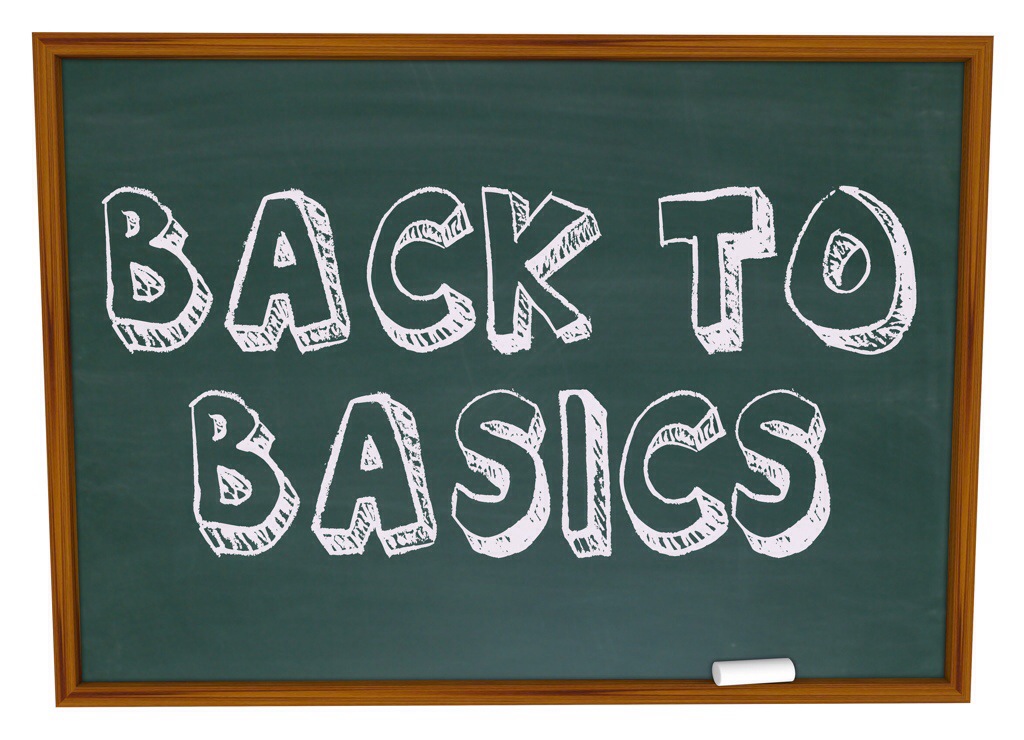 Back to the Basics
Job 8:8 – For enquire, I pray thee, of the former age, and prepare thyself to the search of their fathers:
Deuteronomy 32:7 – Remember the days of old, consider the years of many generations: ask thy father, and he will shew thee; thy elders, and they will tell thee.
Seeking the old paths means:finding the RIGHT/GOOD way.
Proverbs 14:12, 16:25
“There is a way that seems right to a man, But its end is the way of death.”
Psalm 119:105
“Thy word is a lamp unto my feet, and a light unto my path.”
Proverbs 3:5-6
“Trust in the LORD with all thine heart; and lean not unto thine own understanding. 6) In all thy ways acknowledge him, and he shall direct thy paths.”
Seeking the old paths means:finding the RIGHT/GOOD way.which means:THERE IS A RIGHT/GOOD WAY.
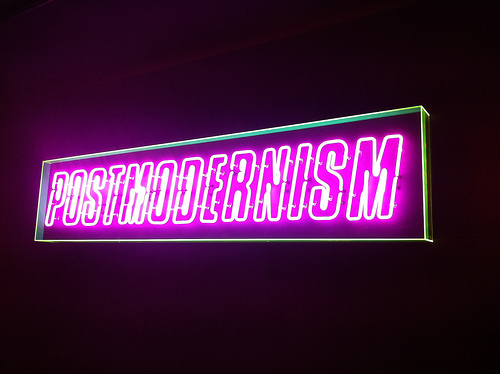 Have fun while you can
What’s right for you
is right for you
You can’t tell me I’m wrong…
it’s what I want to do
Do whatever feels good
Love is Love
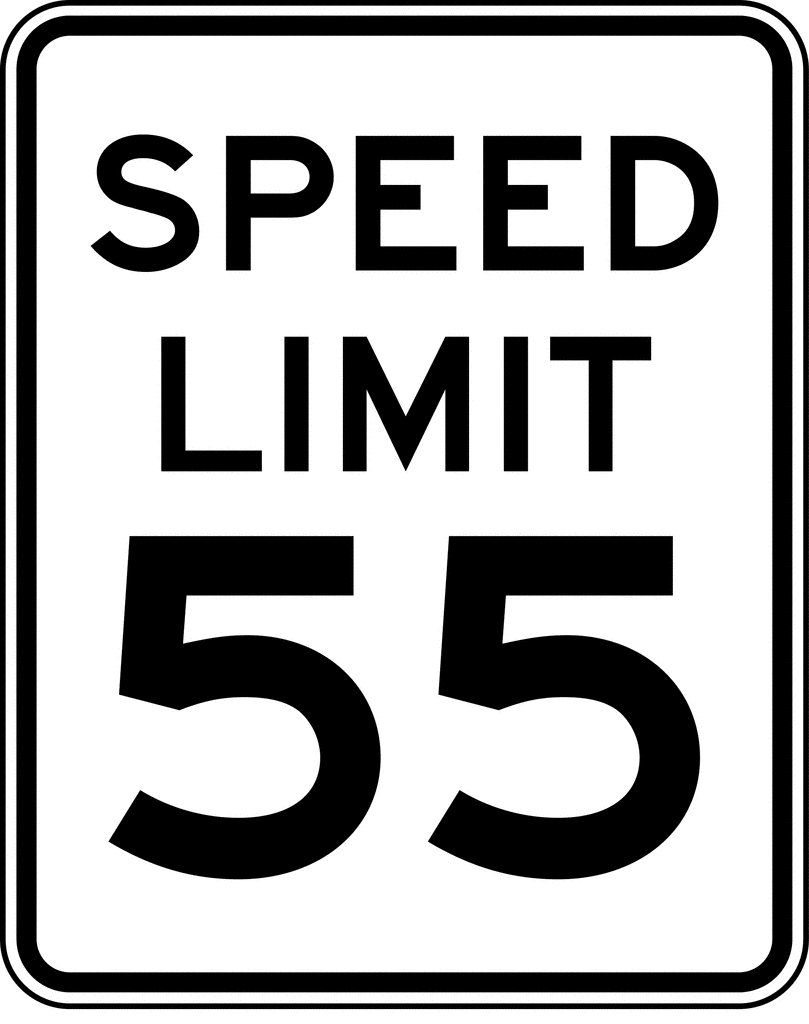 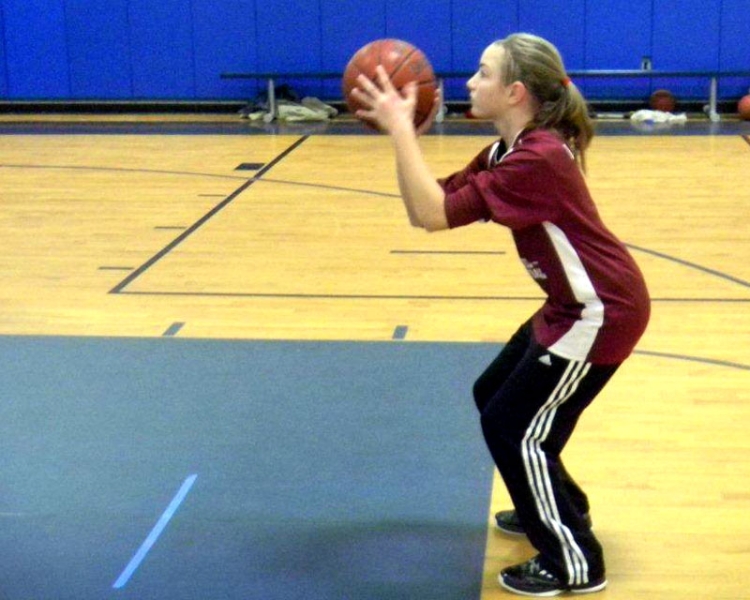 John 12:48-49
48 He who rejects Me, and does not receive My words, has that which judges him—the word that I have spoken will judge him in the last day. 49 For I have not spoken on My own authority; but the Father who sent Me gave Me a command, what I should say and what I should speak.
Ask for the old paths, enquire of the former age, ask thy fathers/elders…
And you will see that the way of godliness and righteousness has always been the way which God has owned and blessed and in which men have prospered.
Matthew Henry commentary
Ask for the old paths, enquire of the former age, ask thy fathers/elders…
Ask Adam/Eve
Ask Noah
Ask Abraham
Ask Gideon
Ask Peter
Ask Paul
Seeking the old paths means:that there is a path of righteousness and we can find it and we should follow itand we can have rest.
Seek the old paths: the paths prescribed by the law of God, the written word, the truth, the true standard of time.